「ウェルネスメニュー」
身体の健康だけでなく、心の健康もサポートすることを目的とした食事プランです。身体に必要な栄養素をバランスよく摂取しつつ、食事を楽しみながら、健康的なライフスタイルをサポートします。
ウェルネスメニューは６つのコンセプトを用意いたしました。
たんぱく質が主役のパワーチャージメニューは、活力を引き出し、あなたの健康を内側からサポートします。ボリューム満点メニューで、頑張るあなたを応援します！
提供頻度　○回／月
活性酸素は、年齢やストレスによって増えるといわれており、免疫機能の低下など引き起こします。
抗酸化ビタミンは、活性酸素の働きを抑え、心と身体の元気をサポートします！
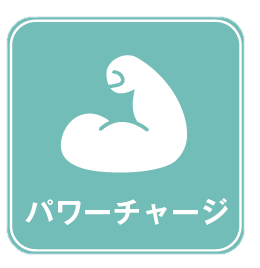 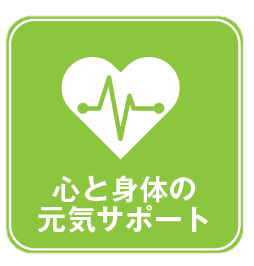 SV記入
SAMPLE
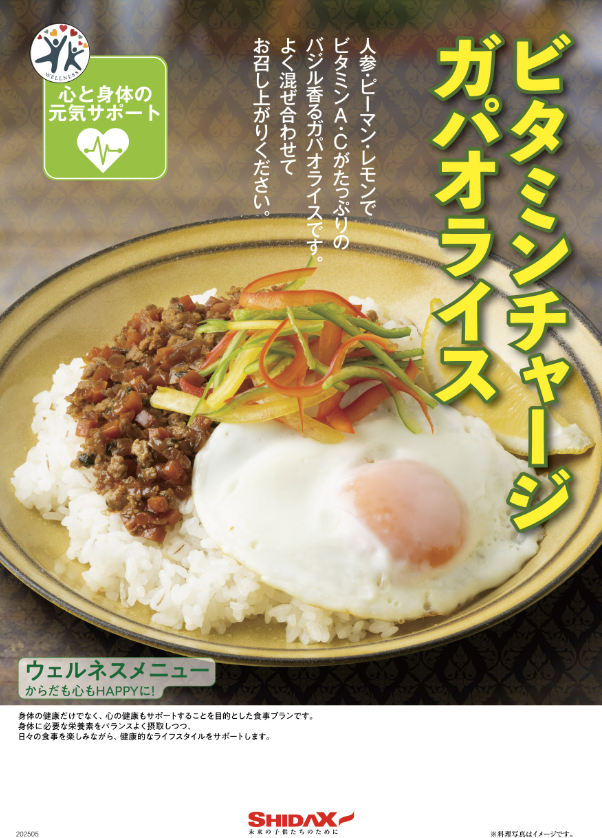 食後に眠くなる理由のひとつとして、食後の急激な血糖値の乱高下があげられます。糖質を抑えることや、食物繊維をとることは、血糖値の上昇抑制につながります。
午後も頑張りたいあなたにおすすめのメニューです！
ビタミンCは、抗酸化ビタミンのひとつであり、エイジングケアに欠かせない栄養素です。紫外線は肌のコラーゲンと破壊しますが、ビタミンCはその生成を助けます。健康な肌を保つために、ビタミンCを積極的に補いましょう！
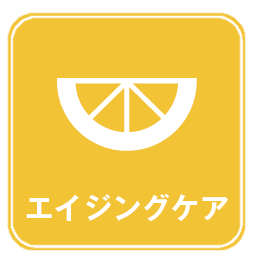 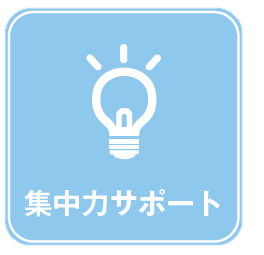 腸内環境を整えることは腸の健康維持に欠かせません。
食物繊維は、腸内細菌に利用され、腸内環境を整えます。ふそくしがちな栄養素のため、積極的に摂取しましょう！
糖質を過剰に摂取すると、中性脂肪として蓄積され、肥満や生活習慣病の原因となることがあります。このレシピは糖質を40％以下に抑えた、糖質が気になる方におすすめのメニューです。
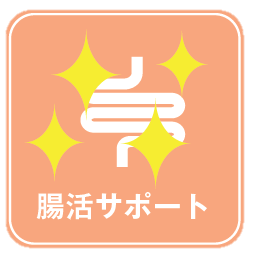 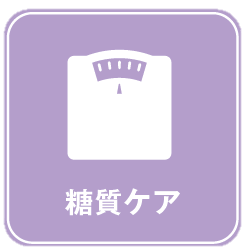